Olivier Crépin-Leblond
Monthly RoundTable 3 (by EURALO)
Fiona Alexander
Lucien Castex
Máté Mester
Tuesday 16 March 2021 - 19:00-20:30 UTC
Wolfgang Kleinwachter
Welcome





Next steps
Summary
Introduction & scoping Q






Q&A session
Internet GovernanceOutlook 2021






Digital Cacophony in aSplintering Cyberspace
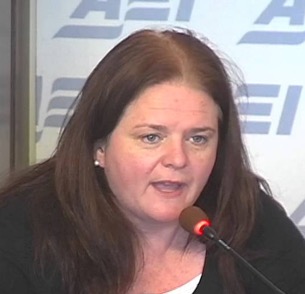 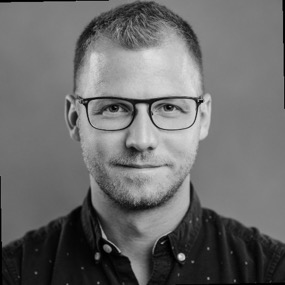 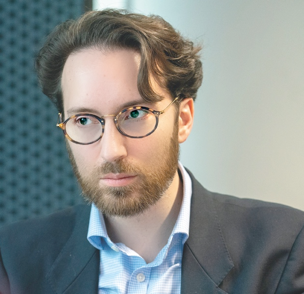 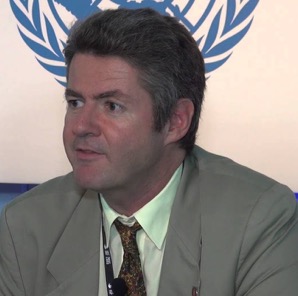 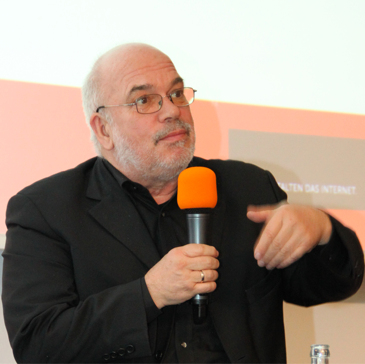 Richard Hill
Sébastien Bachollet
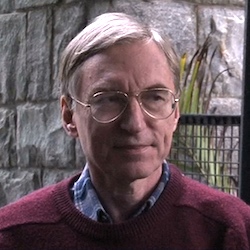 Internet Governance EUROPE vs the rest of the World
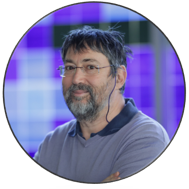 Panellists